ÄÄNITEMARKKINAT 2014
Veroton tukkumyynti - kokonaismyynti ja kehitys
€ 35,9 M
-14,1 %
Digitaaliset palvelut vs. tallennemyynti
Digitaaliset palveluiden markkinaosuus on nyt  51 %, 	  kasvua 22 %
Tallennemyynti laski 34,4% ja edustaa nyt 49 % markkinasta
Markkinakehitys 
Suoratoisto: +38 % kasvua/osuus kok.markkinoista 45 %
Lataus: -29 %/osuus kok.markkinoista 5,7 %
Tallennemyynti: -34,4/osuus kok.markkinoista 49 %
KOKONAISMYYNTI
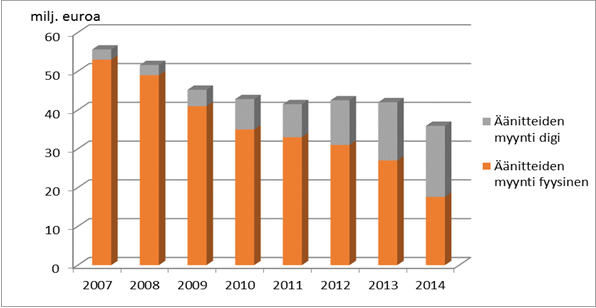 Neljän tasaisemman vuoden jälkeen selkeä notkahdus (fyysinen -34 %)
DIGITAALINEN
Suoratoisto hallitsee kasvua +19,6 %
Download laskussa -29 %
Other; sisältää mm. YouTube voimakkaassa kasvussa +1354 %
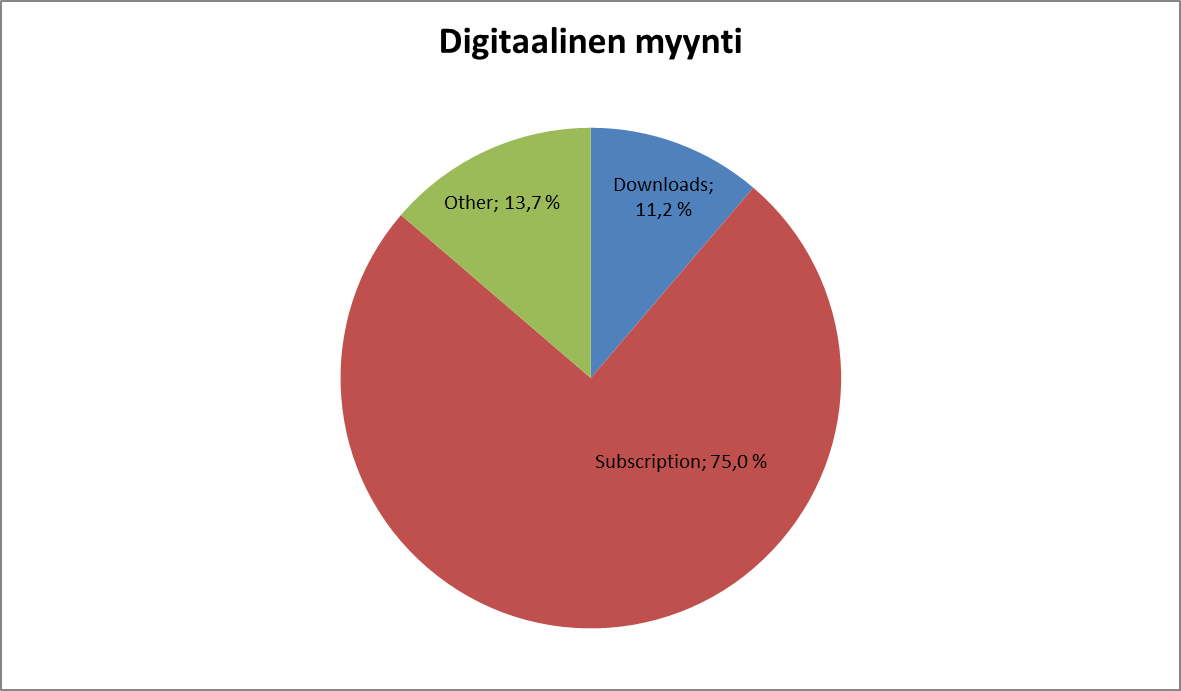 KOTIMAISEN OSUUS TALLENNEMYYNNISTÄ
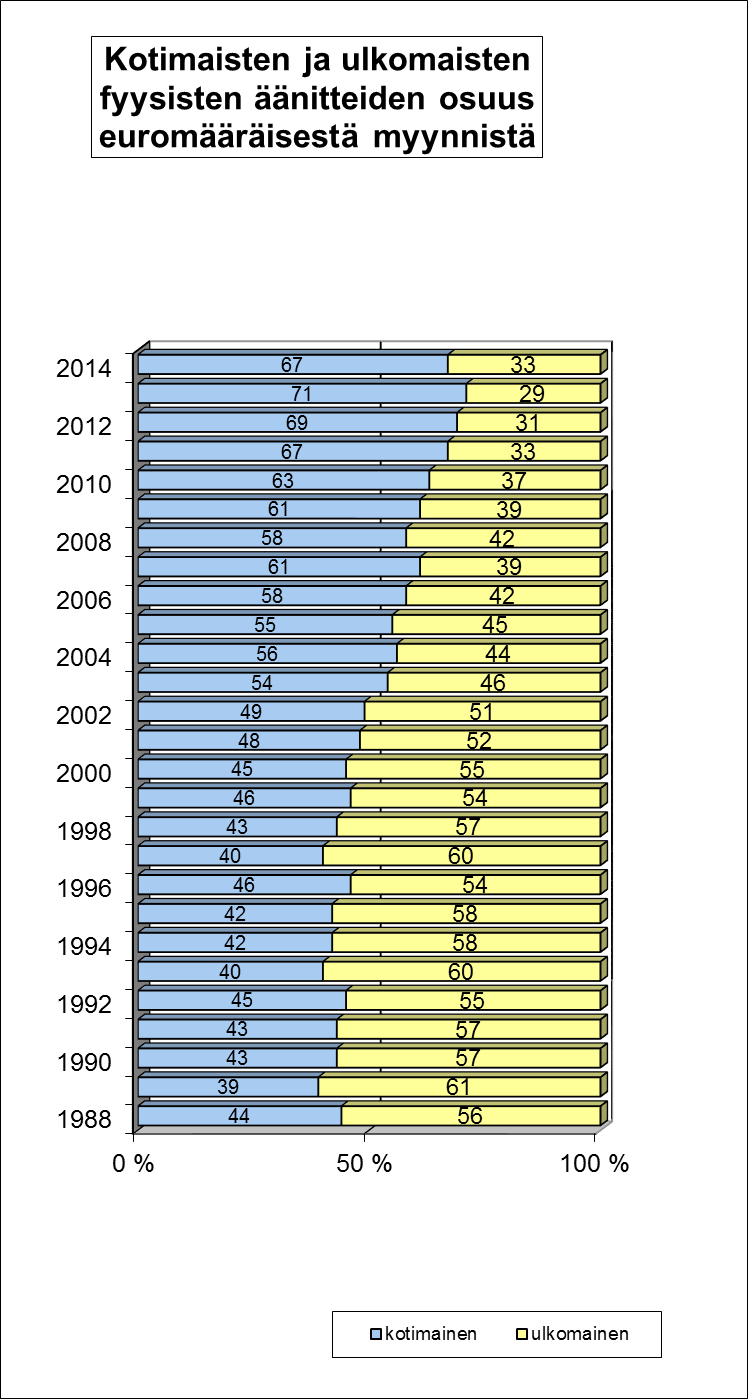 Kotimaisen osuus 
fyysisessä äänitekaupassa 67 %
digitaalisessa myynnissä 31 %
kokonaismarkkinoista 
49 %
JÄSENYHTIÖIDEN MARKKINAOSUUDET
2013
2014
ÄÄNITEMARKKINAT KOKONAISARVOT 2004 - 2014